APWH Period 4: Global Interactions, c. 1450 to 1750Textbook Part IV: The Early Modern Period, 1450-1750: The World Shrinks.
Chapter 17: The Transformation of the West, 1450-1750
The First Big Changes: Culture and Commerce
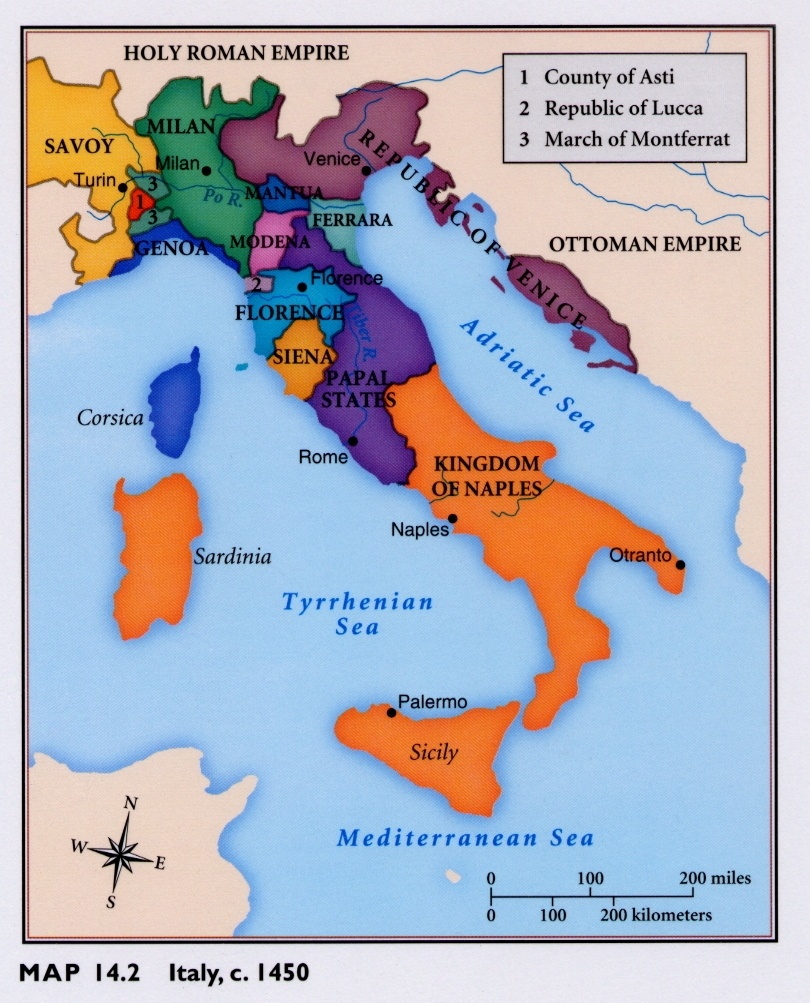 Italian City-States
Venetian and Genoese African and Asian Trade Routes
Cosimo de’ Medici1389-1464
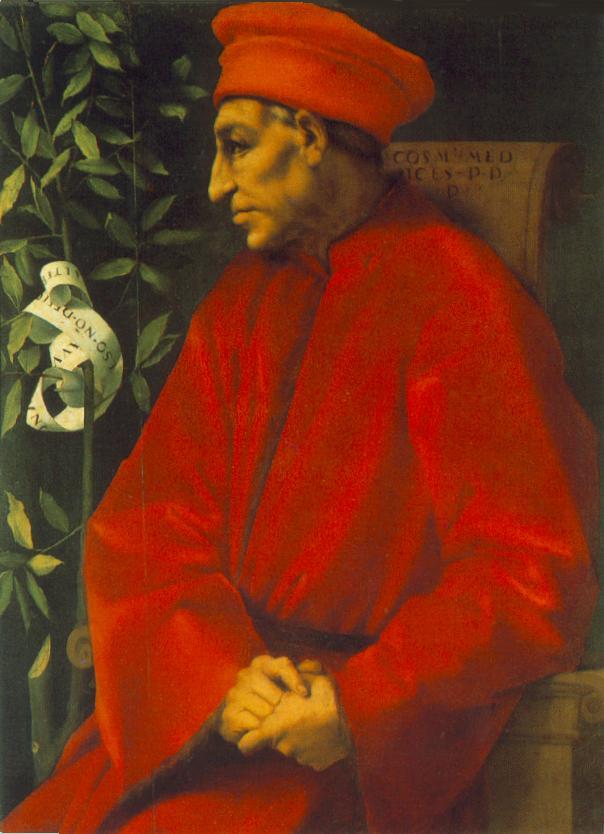 Lorenzo de’ Medici“The Magnificent”
The Birth of Venus – focus on Greco-Roman past
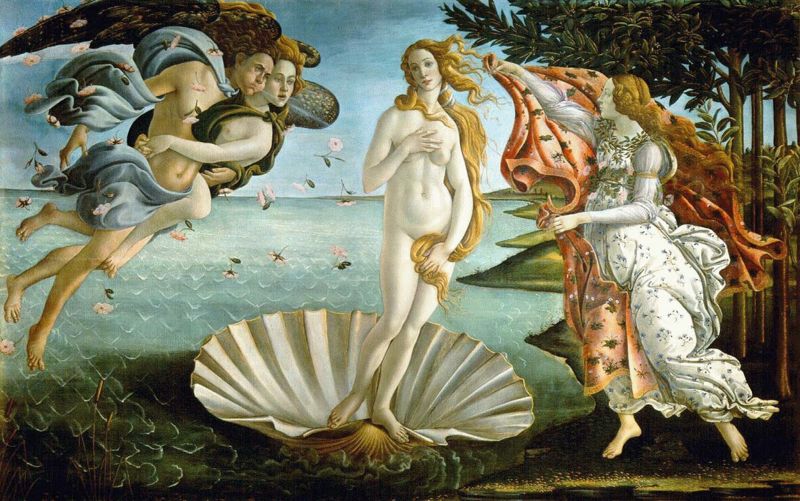 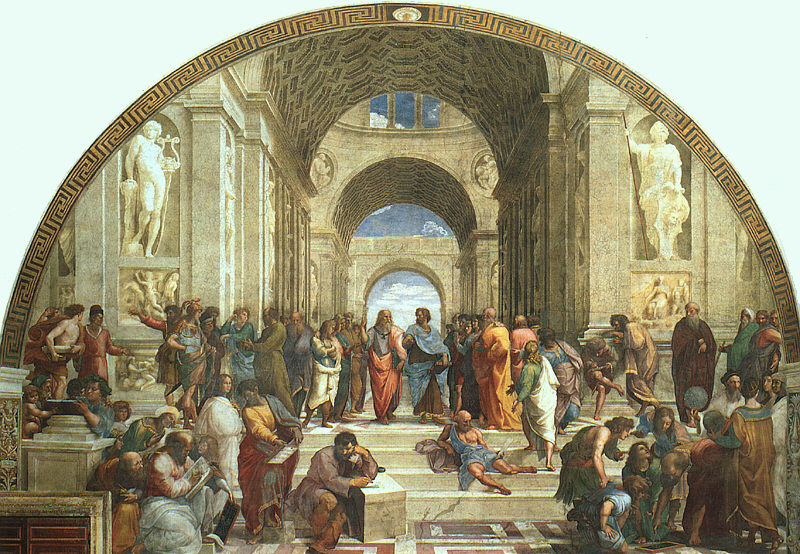 The School of Athens
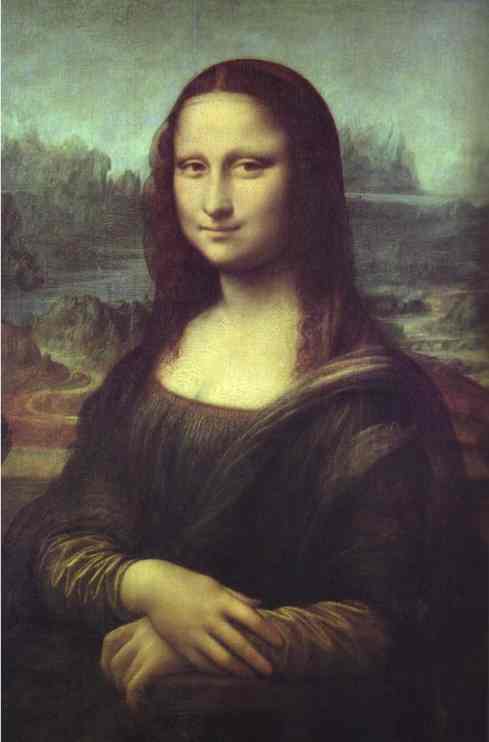 Mona LisaShows a focus on the individual, humanism
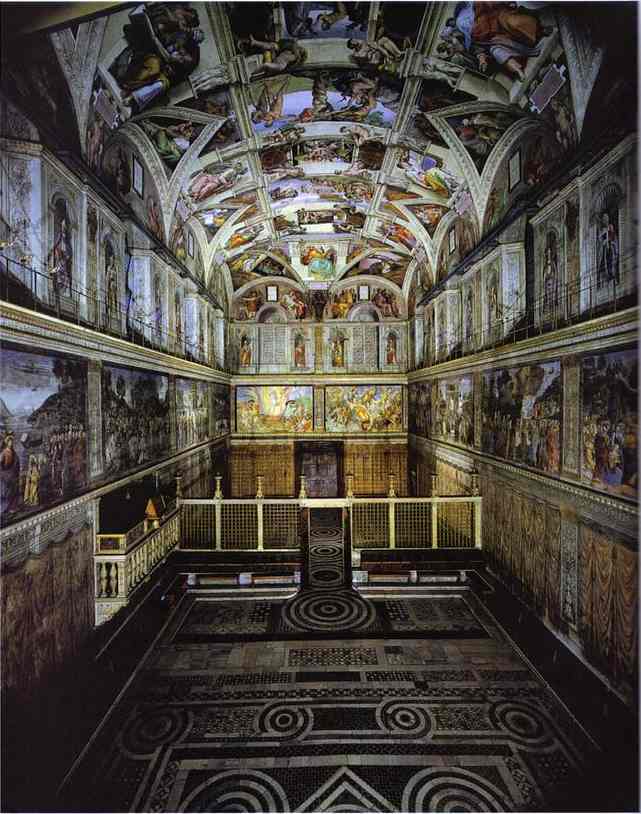 The Sistine ChapelShows religion continues to be important in the arts
The Creation of Man
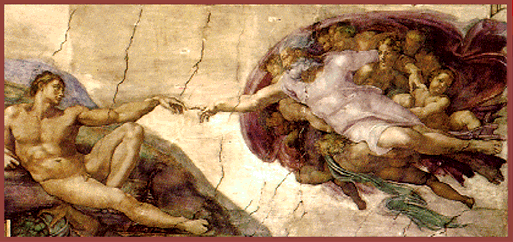 The Expulsion of Adam and Eve
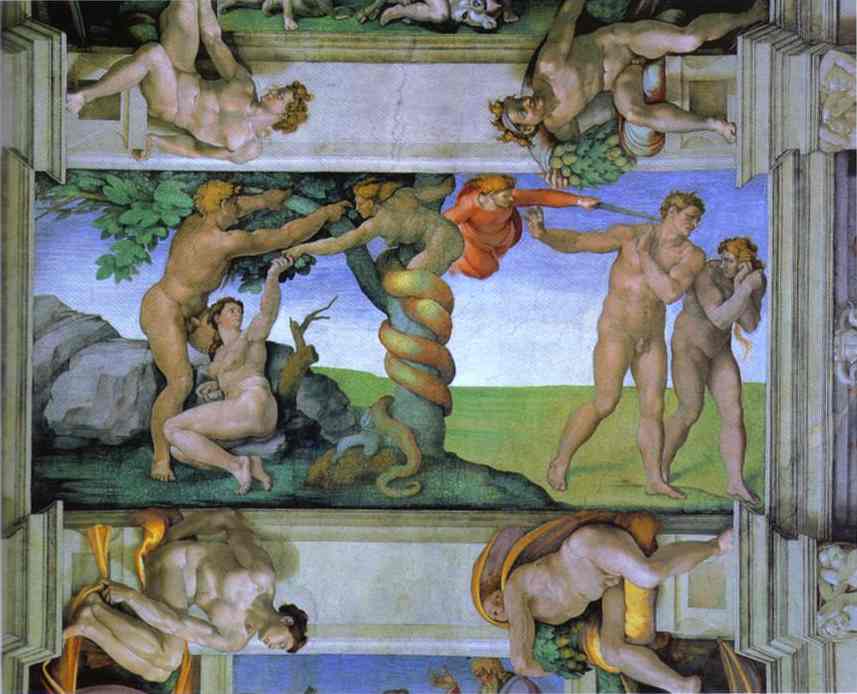 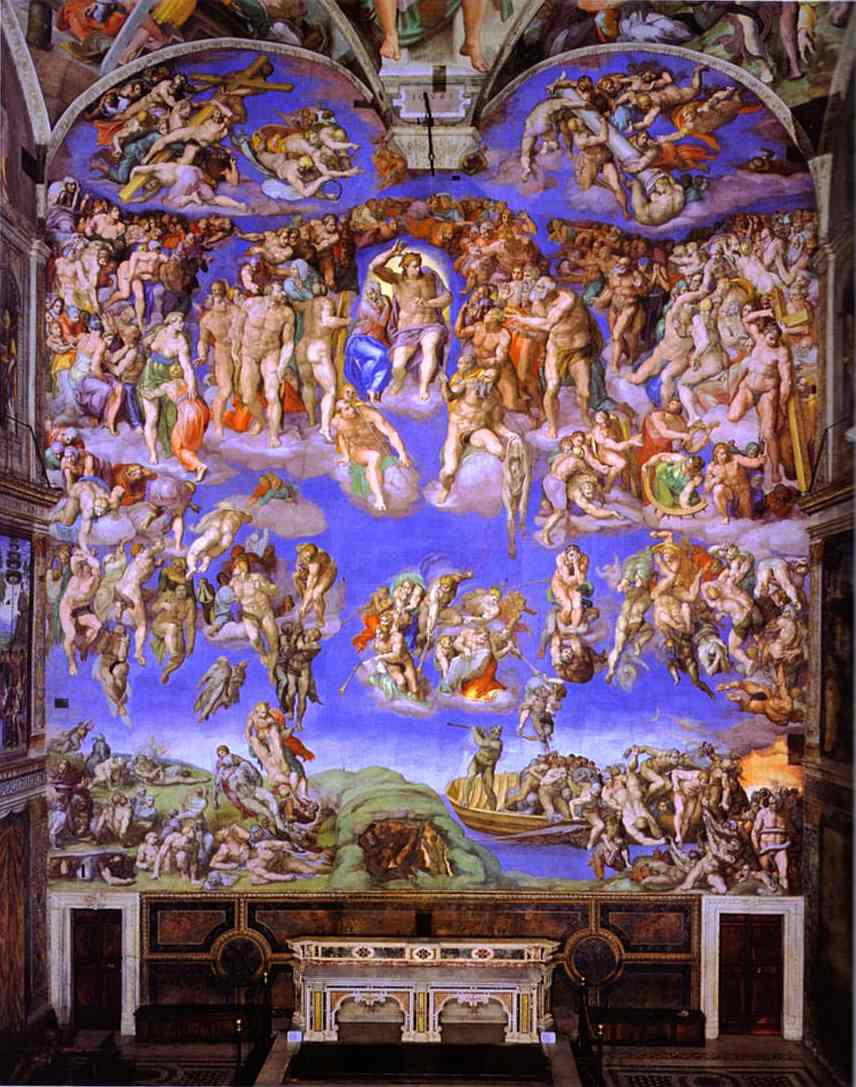 The Last Judgment
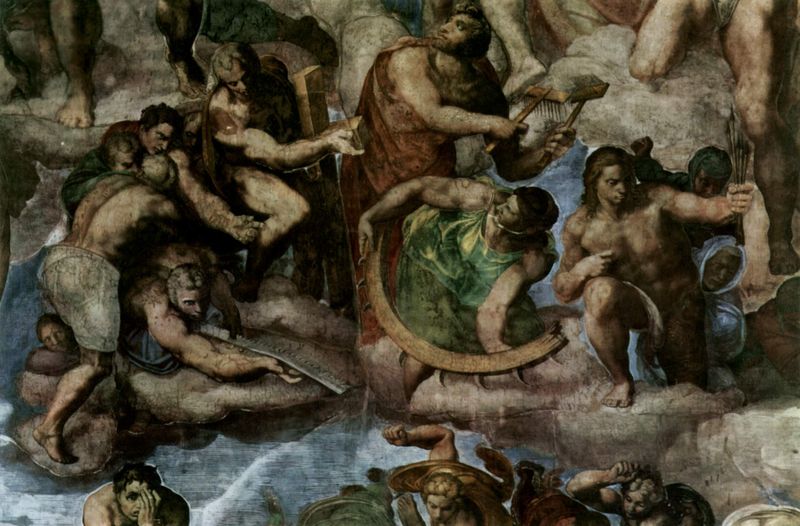 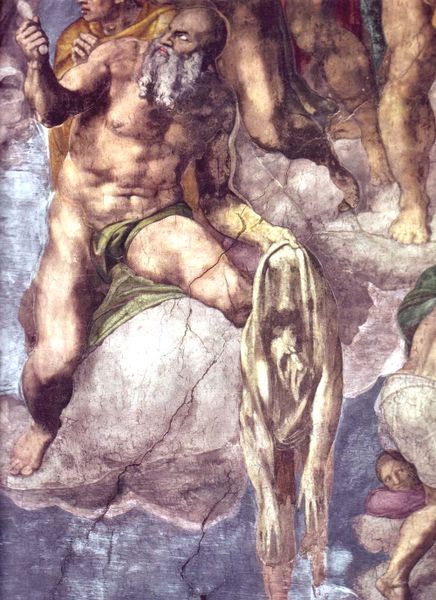 Niccolò Machiavelli1469-1527
Northern Renaissance Art
The Four Horsemen of the ApocalypseWoodcut
Knight, Death, and the DevilEngraving
The Art of Jan van Eyckc. 1385-1441Giovanni Arnolfini and His Bride
Netherlandish Proverbs
The Battle Between Carnival and Lent
William Shakespeare1564-1616
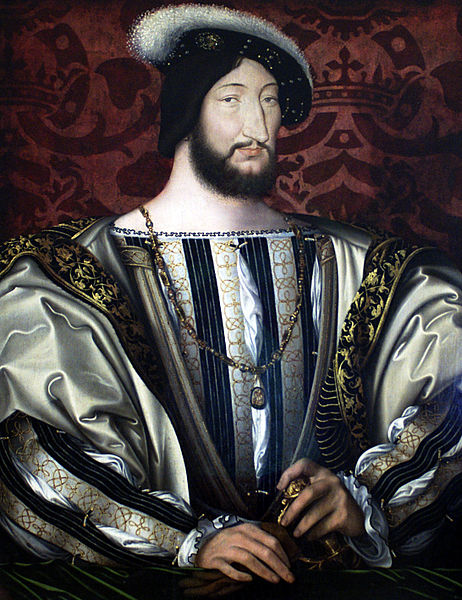 Francis I of FranceFamous patron of the artsr. 1515-1547
Johannes Gutenbergc.1400-1468
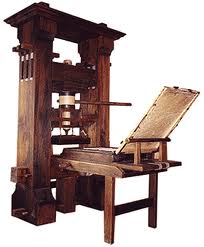 Gutenberg Printing Press
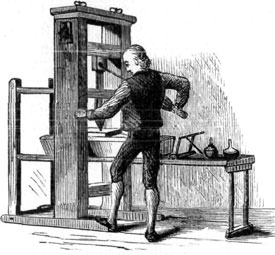 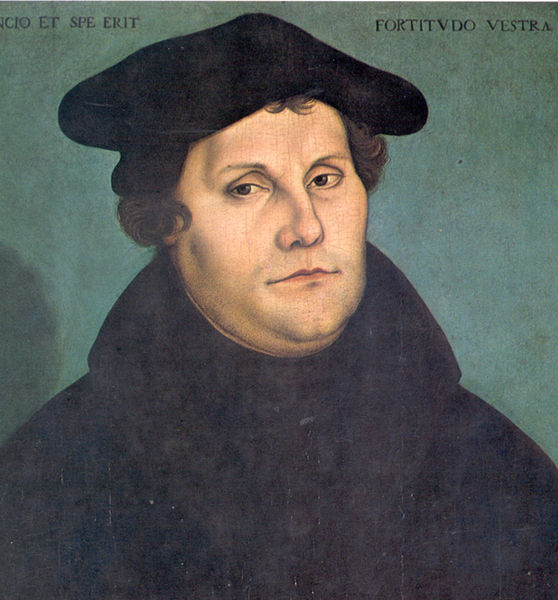 Martin Luther1483-1536
95 Theses
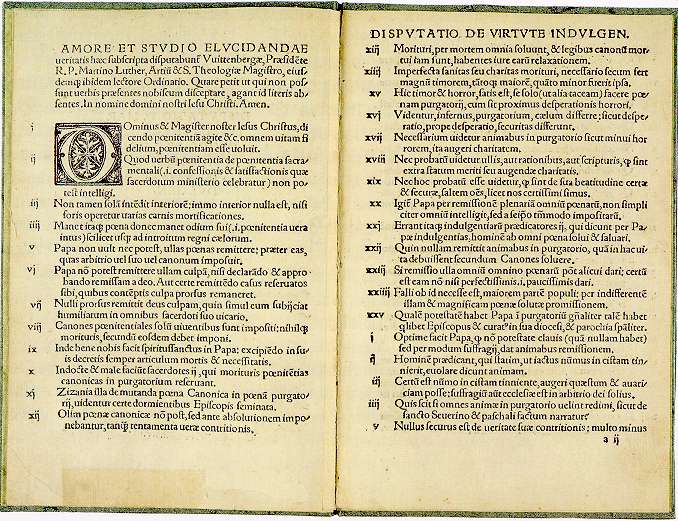 Excerpts from 95 Theses
1. When our Lord and Master, Jesus Christ, said "Repent", He called for the entire life of believers to be one of repentance.
6. The pope himself cannot remit guilt, but only declare and confirm that it has been remitted by God; or, at most, he can remit it in cases reserved to his discretion. Except for these cases, the guilt remains untouched.
27. There is no divine authority for preaching that the soul flies out of the purgatory immediately the money clinks in the bottom of the chest.
An Indulgence that reads:“With the Authority of all Saints and with mercy for you, I free you of all sins and crimes and excuse you from all punishments for ten days.”    – Johann Tetzel
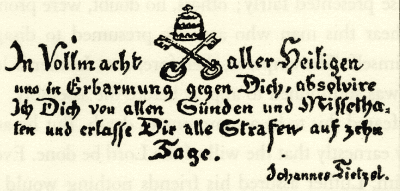 Relic: Bone from St. Boniface
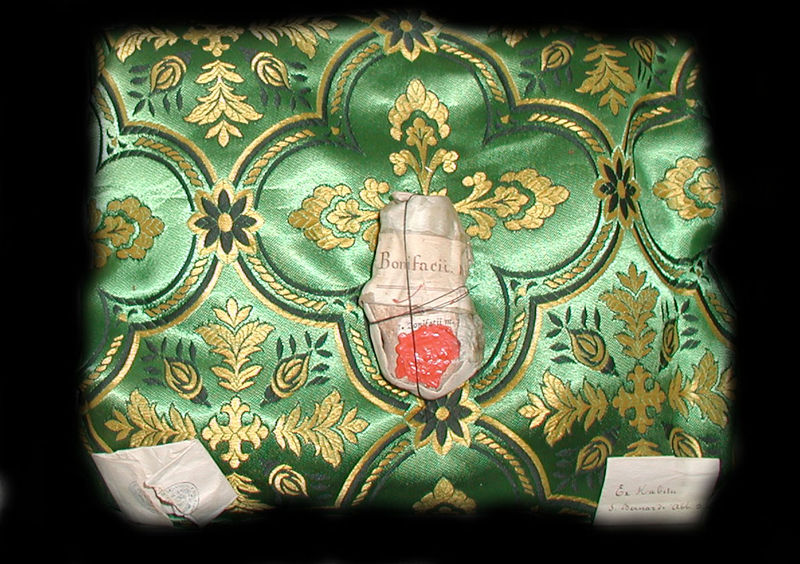 John Calvin’s Thoughts on Relics of the Holy Cross
“There is no abbey so poor as not to have a specimen. In some places there are large fragments, as at the Holy Chapel in Paris, at Poictiers, and at Rome, where a good-sized crucifix is said to have been made of it. In brief, if all the pieces that could be found were collected together, they would make a big ship-load. Yet the Gospel testifies that a single man was able to carry it.”
— Calvin, Traité Des Reliques.
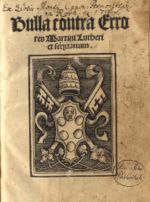 Papal Bull of Luther’s Excommunication
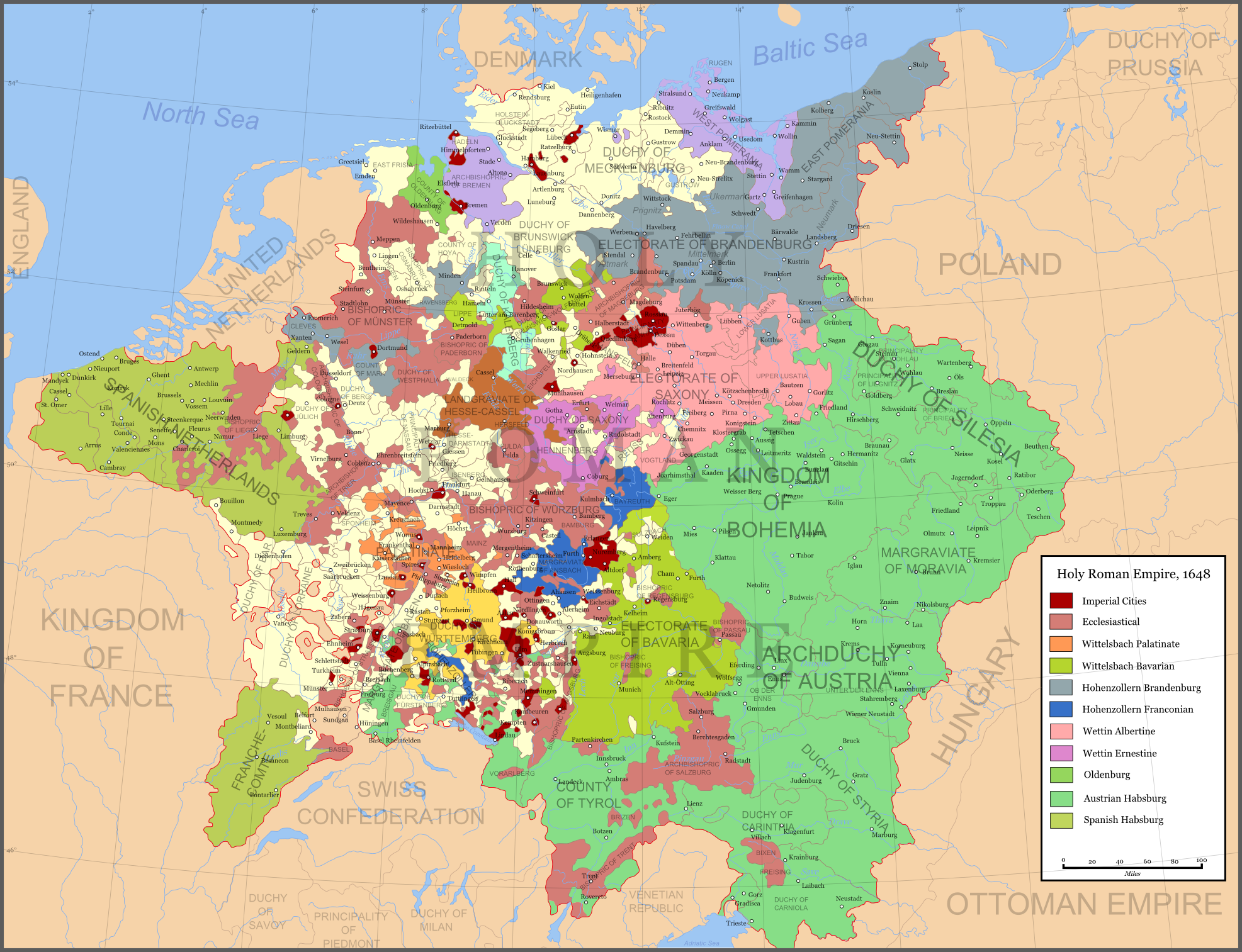 Luther before the Diet of Worms
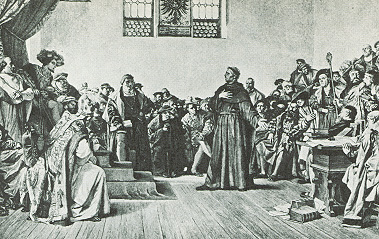 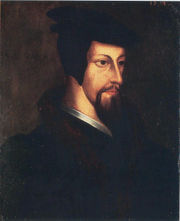 John Calvin(1509-1564)
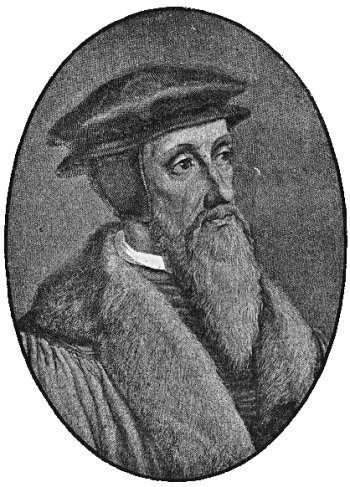 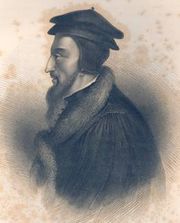 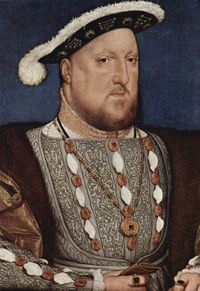 King Henry VIII(r. 1509-1547)
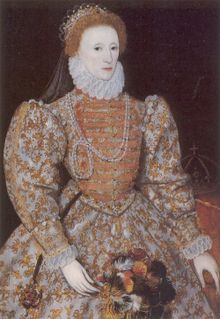 Queen Elizabeth I, daughter of Anne Boleynr. 1558-1603
Engraving of Council of Trent
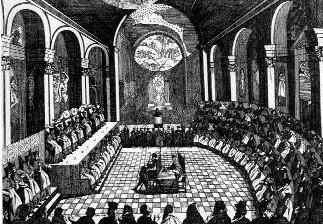 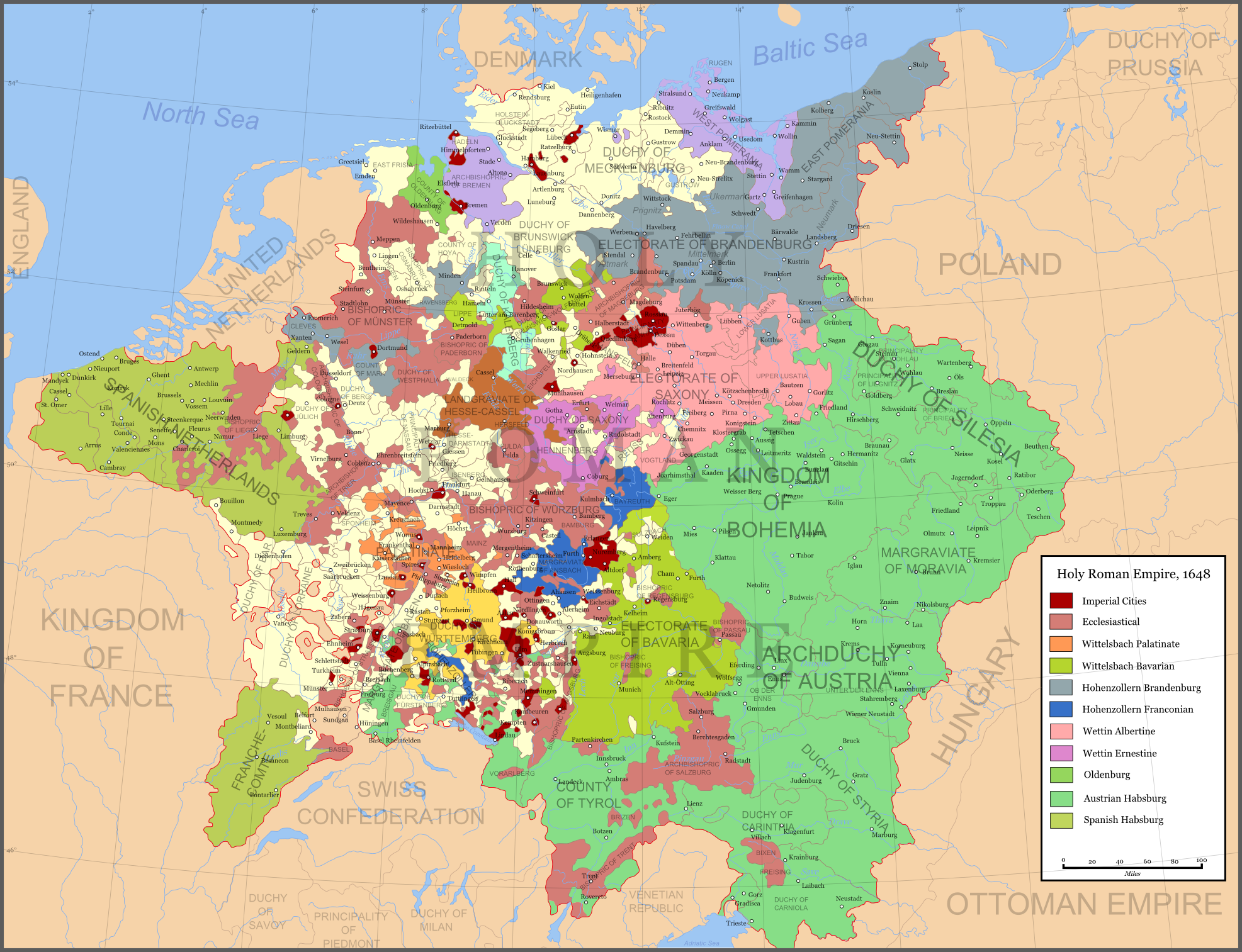 The Commercial Revolution’s Effects on Europe
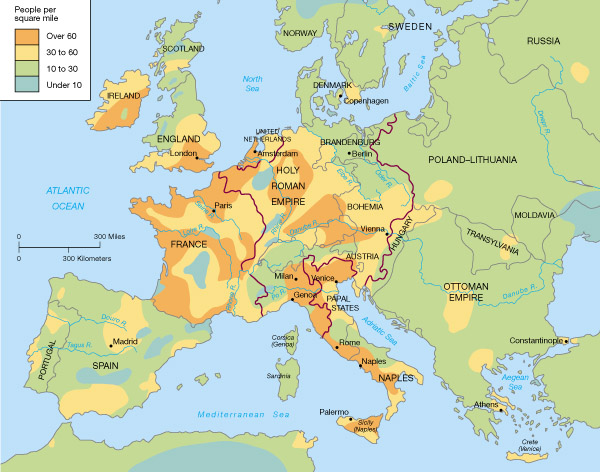 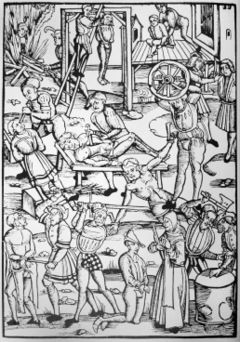 Woodcut of 16th Century Punishments for Witchcraft
The Scientific Revolution
Nicolaus Copernicus1473-1543
Heliocentric Theory
Johannes Kepler1571-1530
Kepler’s Elliptical Orbits and Laws of Planetary Motion
Galileo 1564 -1642(aka Mr. Barnes)
Galileo in later years
Galileo’s Telescopes
Images through a Galilean Telescope
The Mountains on our Moon
Sun Spots
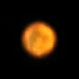 Saturn
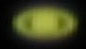 Mars
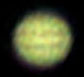 Jupiter
Venus
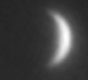 Galileo’s writings about the moons of Jupiter
Galileo’s Drawings of Sun Spots
Galileo’s Drawings of the Moon
Galileo Facing the Roman Inquisition
William Harvey(1578-1657)
Sir Francis Bacon1561-1626
Scientific Method
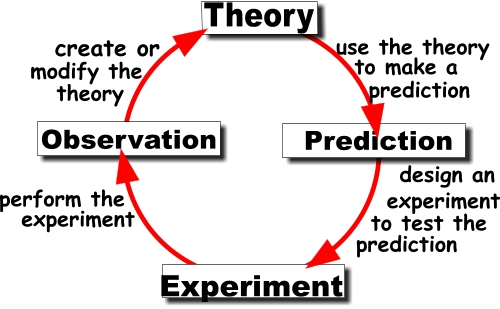 René Descartes1596-1650
Sir Isaac Newton(1643-1721)
Newton’s Telescope
John Locke1632-1704
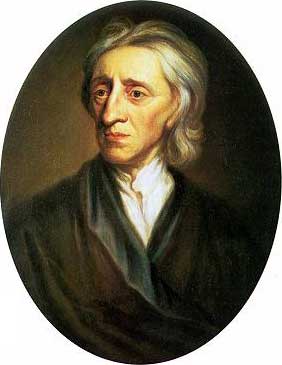 Louis XIVr. 1643-1715“The Sun King”
Versailles
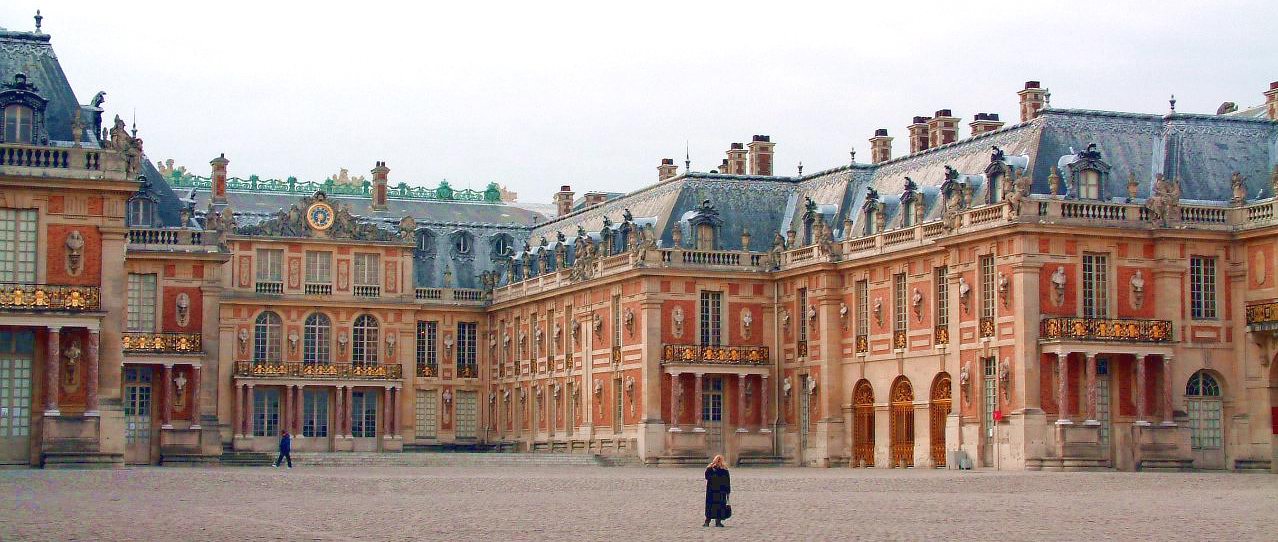 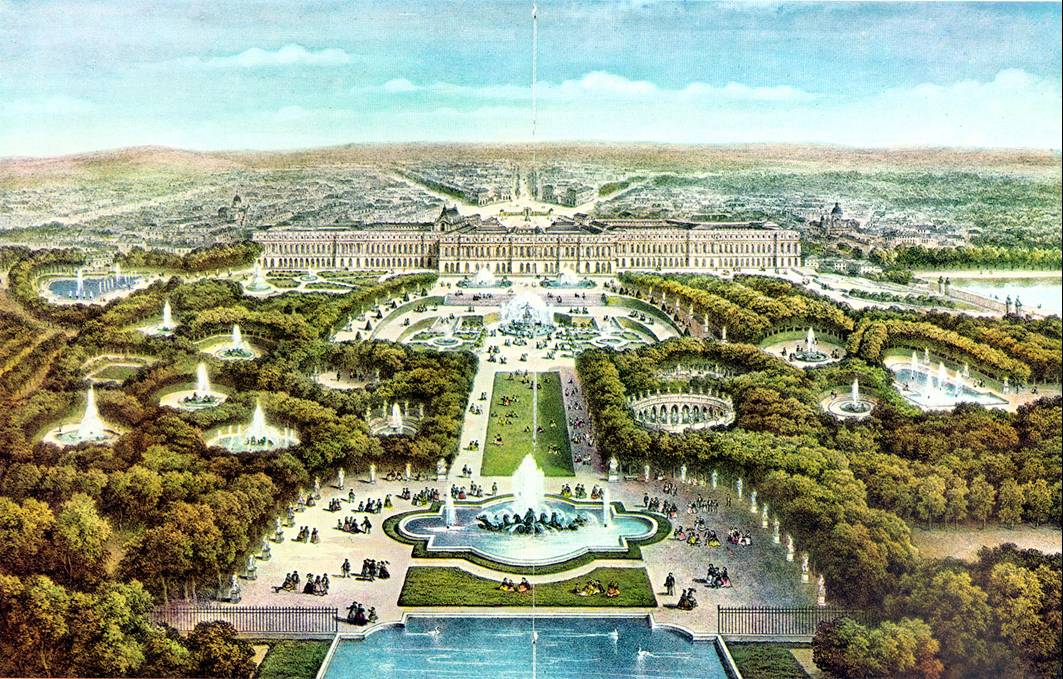 Louis XIV’s Court at Versailles
Frederick II, “The Great” of Prussiar. 1740-1786
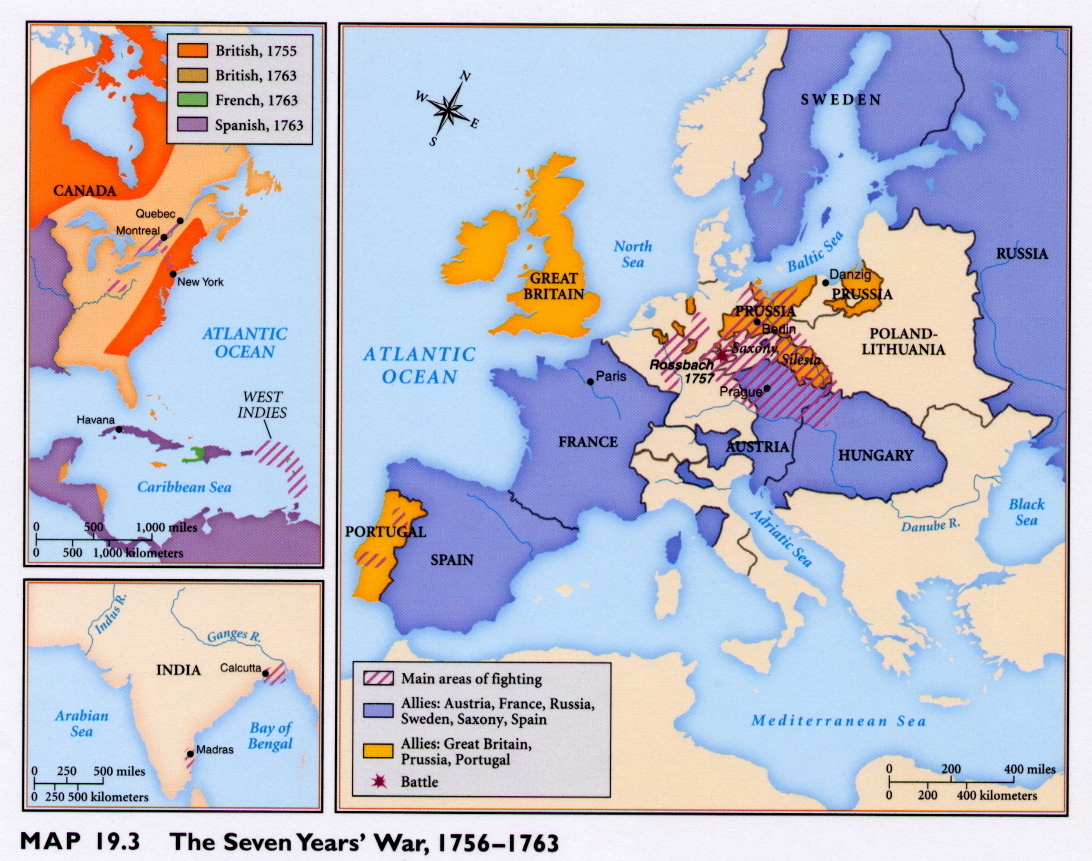 The Seven Years’ War
1756-1763
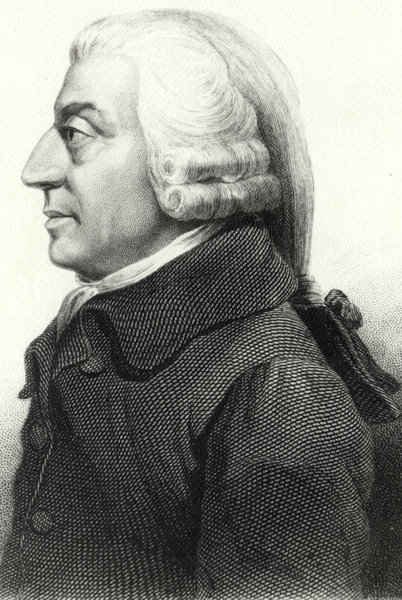 Adam SmithAuthor of Wealth of Nations
Denis Diderot1713-1784
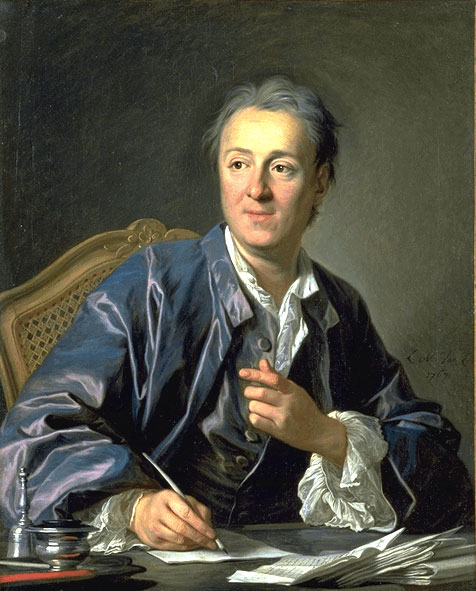 The Salon of Madame Geoffrin
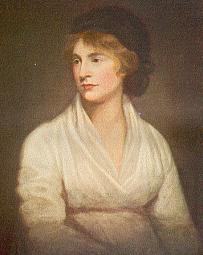 Mary Wollstonecraft1759-1797
Dutch Waterline
Dutch Dikes
Seed Drill
The Flying Shuttle - 1733
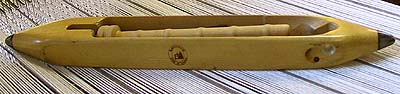 Flying Shuttle Location - I
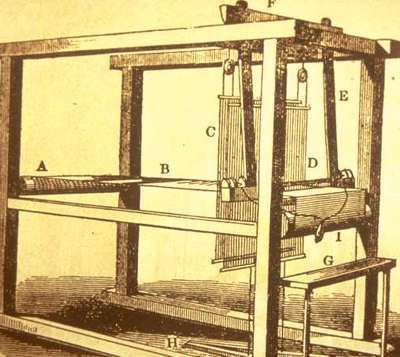 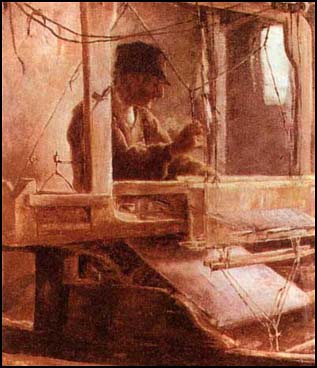 A Weaver using the Flying Shuttle